Operation manual (1)
Dr .Arash kazemi veisari
EUS fellow
Basics of Ultrasound Instrumentation
The key component of an ultrasound system is the transducer. A transducer is a device that converts one form of energy to another. In the case of ultrasound transducers, electrical energy is converted to mechanical energy, resulting in the transmission of an ultrasound pulse.
When an ultrasound signal is then received by the ultrasound transducer, the received mechanical signal is converted back to an electrical signal that is then processed and digitized by the ultrasound processor to yield a real-time image of the tissue being interrogated by the ultrasound transducer.
The signal can then undergo time gain compensation (TGC), and the subsequent output will be the A-mode line scan. After TGC, the signal is further processed, including demodulation and registration, to yield a B-mode image.
Ultrasound Interactions in Tissue
A propagating ultrasound wave can interact with tissue, and the results are reflection, refraction, scattering, and absorption.
Reflection
Sound will continue to propagate through a medium until an interface is reached where the acoustic impedance of the medium in which the sound is propagating differs from the medium that it encounters.
Reflection (Mirror Image)
The percentage of the incident beam that is transmitted is as follows:
% transmitted = 100 − % reflected
Refraction
When the incident beam arrives at the interface at an angle other than 90 degrees, the transmitted beam path diverges from the incident beam path because of refraction.
Refraction of the ultrasound beam can lead to imaging artifacts.
Acoustic Shadowing
Scattering
Scattering, also termed nonspecular reflection, occurs when a propagating ultrasound wave interacts with different components in tissue that are smaller than the wavelength and have different impedance values than the propagating medium.
Examples of scatterers in tissue include individual cells, fat globules, and collagen. When an ultrasound wave interacts with a scatterer, only a small portion of the acoustic intensity that reflects off of the scatterer is reflected back to the transducer.
Scattering occurs in heterogeneous media, such as tissue, and is responsible for the different echotextures of organs such as the liver, pancreas, and spleen.
Tissue containing fat or collagen scatters ultrasound to a greater degree than do other tissues, and this is why lipomas and the submucosal layer of the gastrointestinal (GI) tract appear hyperechoic (bright) on ultrasound imaging.
The noise resulting from acoustic speckle increases with increasing depth as a result of the greater number of signals that have undergone multiple reflections from nonspecular reflectors returning to the transducer.
Absorption
The absorption of ultrasound energy depends on tissue properties and is highly frequency dependent. Higher frequencies cause more tissue vibration and result in greater absorption of the ultrasound energy and more heat generation.
Ultrasound Intensity
As ultrasound waves propagate through tissue, the intensity of the wave becomes attenuated.
Attenuation is the result of effects of both scattering and absorption of the ultrasound wave.
The frequency of the ultrasound pulse affects both the depth of penetration of the pulse and the obtainable resolution.
In general, as the frequency is increased, the depth of penetration decreases, owing to attenuation of the ultrasound intensity, and axial resolution improves.
Axial Resolution
Axial resolution refers to the smallest separation distance between two objects along the beam path that can be detected by the imaging system. Axial resolution is determined by the ultrasound frequency and the spatial pulse length (SPL) of the transmitted ultrasound pulse.
SPL(spatial pulse length (SPL) of the transmitted ultrasound pulse) = c f × n

c is the speed of sound in tissue, f is the center frequency of the transmitted ultrasound pulse, and n is the number of cycles per pulse (typically four to seven cycles). 

Axial resolution is the most important property in imaging the layered structures of the GI tract wall.
Lateral Resolution
The lateral resolution of an imaging system represents the ability to discriminate between two points that are in a plane perpendicular to the ultrasound beam.
The beam width of the transducer determines the achievable lateral resolution and is a function of transducer size, shape, frequency, and focusing.
IMAGE OPTIMIZATION DURING B-MODE AND DOPPLER ULTRASOUND IMAGING
How to use echoendoscope to optimize your image apposition?
OPTIMIZATION OF B-MODE IMAGING
at first Do a survey scan     with perform a general investigation of the structures and organs of interest.

Then image optimization can be conducted in a targeted manner.
The first step requires proper adjustment of the B-Mode image. Subsequently, the examiner uses color flow imaging in the region of interest (ROI).   Lastly, spectral Doppler imaging is conducted in a small examination area, named “sample volume (SV)” or “gate,” that features a vessel of interest.
Adjust the image depth
To adjust the image depth, the user displays the structures of interest as large as possible on the screen (i.e., the object “fills” the screen).
The user should also aim for the lowest achievable depth setting. Excessive depth decreases the frame rate and temporal resolution.
If remote structures need to be examined, use of the zoom function reduces the size of the ROI and improves the frame rate and temporal resolution during B-mode imaging.
In general, we move from “overview” with certain settings to more precise imaging, which requires specific modifications.
Adjust the transducer frequency
EUS focuses on specific questions Thus, overview is no real indication. 

The examiner should use the lowest transducer frequency possible if maximal penetration is required. Higher frequencies are useful if high spatial resolution is needed.
In general, if the object of interest is close to the transducer, minimal depth and highest frequency should be applied to improve the spatial resolution.
 lower frequencies are selected for examining remote structures, for example, the liver.
Adjust the ultrasound gain
Proper imaging requires the examiner to adjust the signal gain, which exists for each of the three US modalities (B-mode, color Doppler, and spectral Doppler).
Initially, the operator chooses a B-mode gain of preference. If a Doppler examination is planned, the B-mode gain is kept as low as possible to leave enough pixels for the color flow imaging.
In practice, the user should reduce the ultrasound gain for so long until the vessel lumen, which Doppler examination is planned for, is almost free of internal echoes.
System Gain and Time Gain Compensation
The amplification of the output can be adjusted by the operator in two ways. 

One is to increase the overall gain of the system, an approach that uniformly increases the amplitude of all echoes received by the transducer. This can improve the detection of weak echoes; however, it generally comes at the expense of overall resolution.
Current endoscopic ultrasonography (EUS) processors allow the operator to vary the gain by depth.
Adjust the focal zone
The sonographic focus is a point or an area where the best resolution is attained. 
The focus depth is usually visualized on the side of the screen as an arrow and can be manually moved up and down to the desired location.
A single focus results in a point of higher lateral resolution than the surrounding field of view. 
A dual focus translates into an area of increased lateral resolution. It improves the spatial resolution of the area.
 But The frame rate should be maintained above 20 frames per second (FPS) to safeguard a reasonable temporal resolution.
Apply compound imaging
In conventional B-mode sonography, each image is obtained from a single angle of insonation, whereas in “compound imaging,” each sonographic picture is composed of multiple frames.
In “spatial compounding,” multiple coplanar frames are recorded from different angles. The echoes from these multiple acquisitions are processed into a single composite image in real time.
it leads to a better resolution at the central oval region where the frames from all steering angles overlap. There is less improvement of the image quality in the periphery where fewer frames overlap.
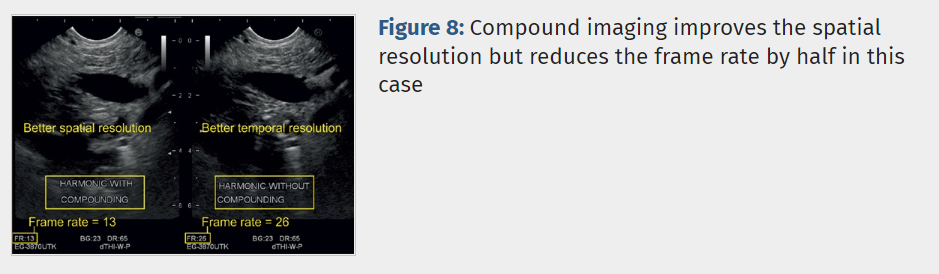 Apply tissue harmonic imaging
transducers transmit waves at a basic frequency. The returning signal contains a mixture of the basic and harmonic frequencies. 
Harmonics are positive integral multiples of the fundamental frequency.
Side Lobe Artifacts
The software of the latest US systems can filter incoming frequencies and render only information from certain harmonics into final pictures, a process called THI, which improves image resolution regarding all its main features.
Harmonics are generated by the interaction of the sound wave with the tissue and they travel only once to reach the probe. Hence, they are associated with less clutter, noise, and artifacts.